AVANCES ACTUALIZACIÓN PLAN DE MONITOREO ESTRATEGICO 
 MCP-ES
Presenta: 
Lic. Roberto López
Oficial de Monitoreo y Transición 
MCP-ES
Fecha: Jueves, 21 de julio de 2022
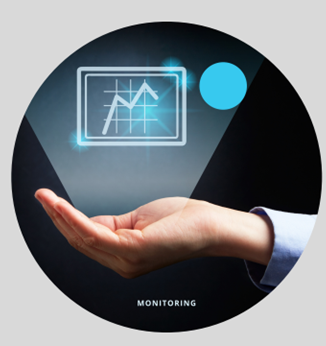 JUSTIFICACIÓN
El Fondo Mundial Exige que todos los MCPs presenten y sigan un Plan de Monitoreo Estratégico (PME) de todo el financiamiento aprobado por el Fondo Mundial. El plan debe detallar las actividades y describir el procedimiento mediante el cual el MCP va a involucrar en el ME a las partes interesadas del programa (sean o no miembros del MCP) y, en particular, a los sectores constituyentes no gubernamentales, las personas que viven con las enfermedades y/o están afectadas por ellas y poblaciones clave según datos epidemiológicos de cada país.
SECCIONES DEL PLAN DE MONITOREO ESTRATEGICO DEL MCP-ES
OBJETIVO GENERAL DEL PLAN DE MONITOREO ESTRATEGICO DEL MCP-ES
Garantizar el cumplimiento del ME de las subvenciones vigentes de acuerdo con lo establecido en el plan a través de la sistematización de información, el uso de procesos, la socialización de buenas prácticas y herramientas que permitan al Mecanismo Coordinador de País cumplir con esta función y así asegurar el éxito de las subvenciones otorgadas al país.
OBJETIVOS ESPECIFICOS DEL PLAN DE MONITOREO ESTRATEGICO
Describir los procedimientos, actividades, normas e instrumentos de trabajo que permitan monitorear estratégicamente el grado de cumplimiento de la implementación de las subvenciones.

Mostrar las herramientas de análisis estratégico de la información que permitan desarrollar un plan de acción para mejorar la implementación de las subvenciones y la socialización de buenas prácticas
REQUERIMINETOS DEL FONDO MUNDIAL A LOS MCP PARA UN MONITOREO ESTRATEGICO ADECUADO
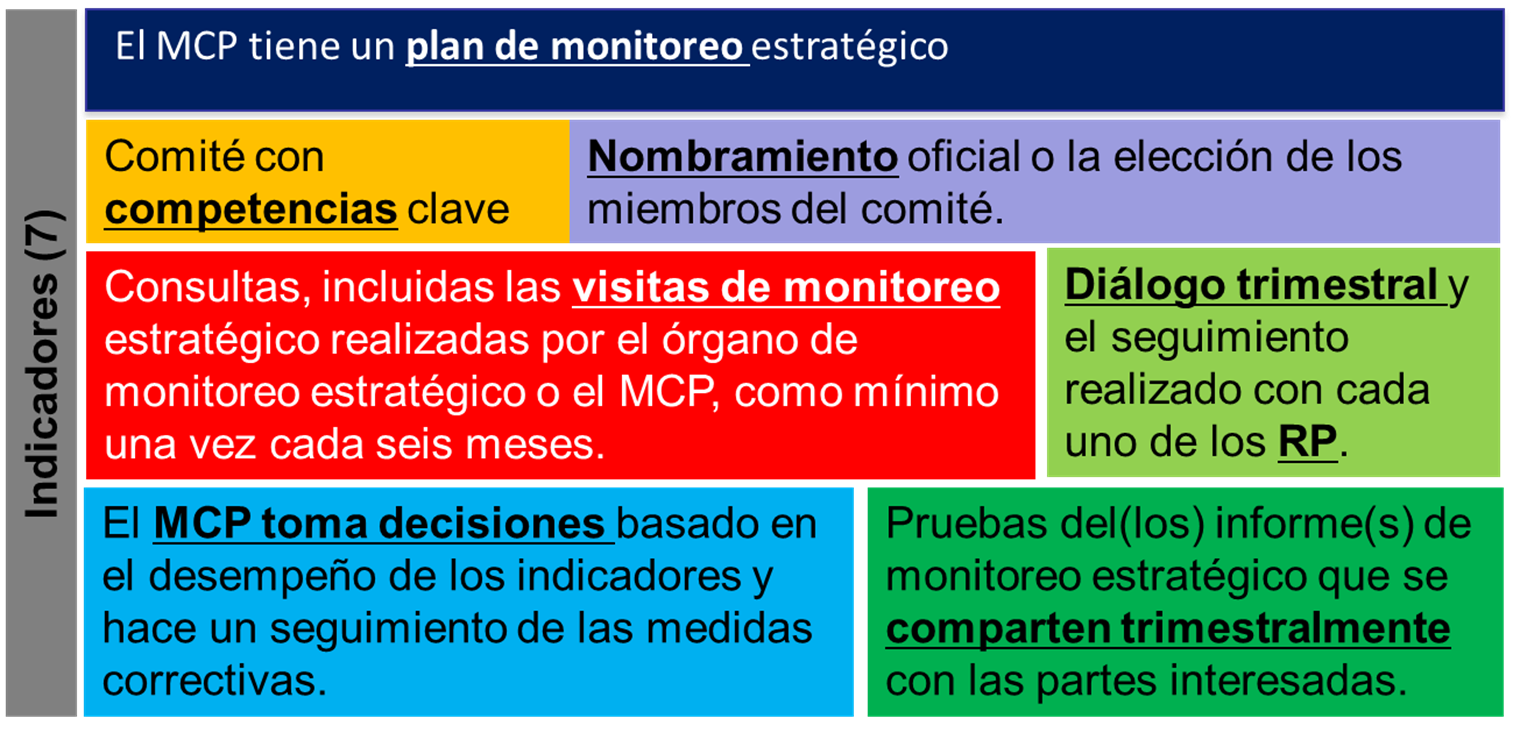 ESTRATEGIA CCM EVOLUTION DEL FONDO MUNDIAL PARA LOS MCPs
El objetivo de la estratégica CCM Evolution es fortalecer a los MCP para facilitar un monitoreo inclusivo y una participación significativa en alineación con las estructuras nacionales, para una gobernanza sanitaria sostenida, esto implica un mayor enfoque en cuatro responsabilidades principales: Monitoreo, Participación, Posicionamiento y Operaciones

Ruta de posicionamiento para la gobernanza sostenible en materia de salud, dirigida a alinear progresivamente los principios centrales del MCP-ES con las instancias nacionales.
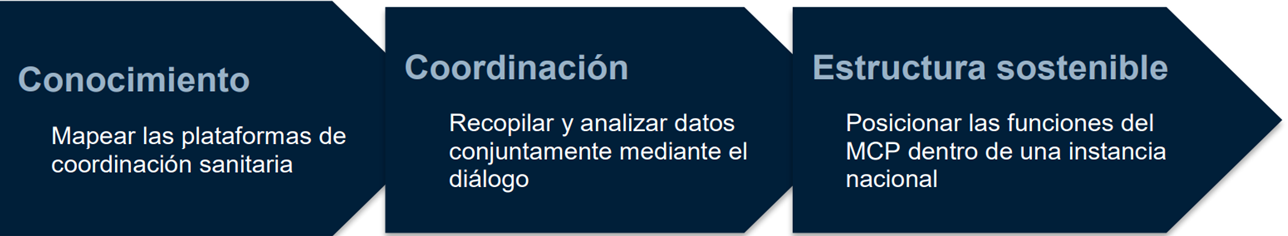 MONITOREO COMUNITARIO
Mecanismo mediante el cual, los usuarios de los servicios y las comunidades recopilan datos y observaciones cuantitativas y cualitativas para evaluar la disponibilidad, la accesibilidad, la aceptabilidad, la equidad y la calidad de los servicios que reciben y los emplean para exigir responsabilidades a los proveedores de los mismos y a los encargados de la toma de decisiones.

El monitoreo comunitario ofrece al MCP-ES una oportunidad única para mejorar la calidad y la eficiencia de las inversiones, en particular de las destinadas a programas de prevención, atención y tratamiento para las poblaciones clave y vulnerables.

Nota: pendiente de desarrollar proceso de monitoreo comunitario por parte del MCP-ES, con el objetivo de dar cumplimiento a un indicador del MCP-ES solicitado por el FM.
MONITOREO COMUNITARIO
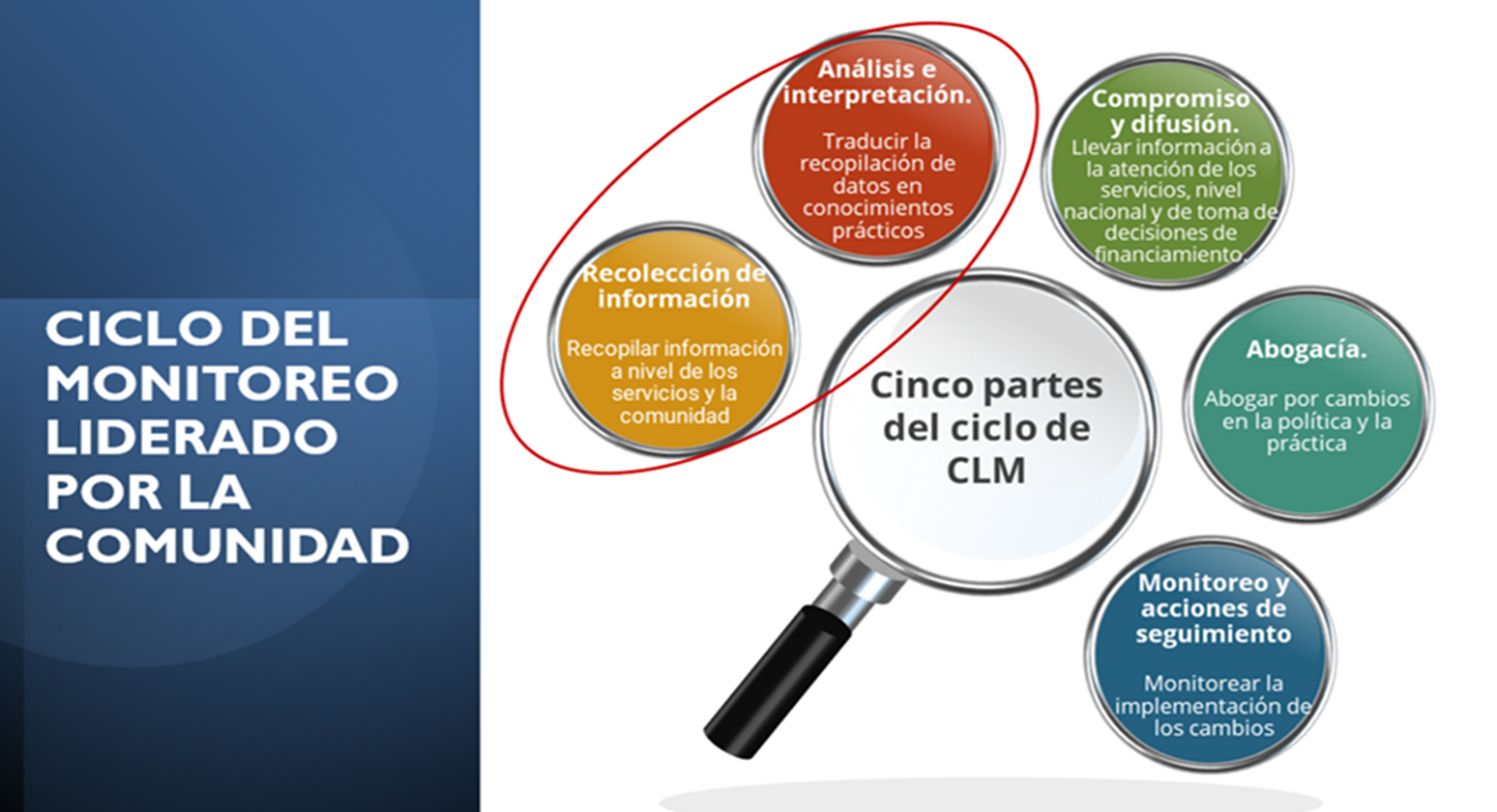 REVISIÓN DE LA CALIDAD DE LOS DATOS
La calidad de los datos es esencial para asegurar la consistencia de la información reportada, su validez, fiabilidad, oportunidad, relevancia, precisión e integridad, y no menos importante la confianza de los usuarios que los utilizan.

Se espera ofrecer capacitaciones a los miembros del MCP-ES sobre calidad de los datos.

Se definirán 2 criterios (ejemplo tiempo y relevancia) para asegura la calidad del dato, los cuales serán revisados de acuerdo a las exigencias.
PROCESO DEL MONITOREO ESTRATEGICO DEL MCP-ES
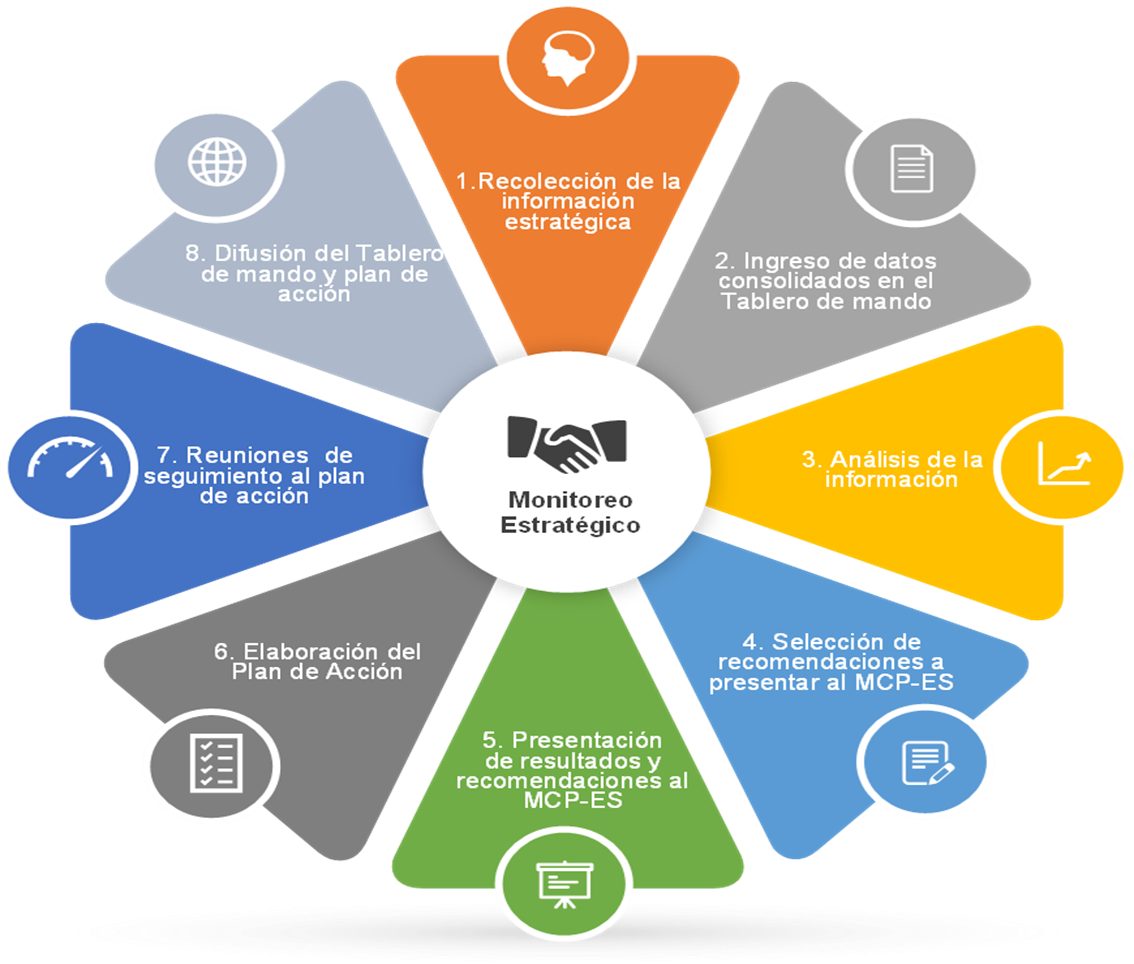 INDICADORES SUBVENCIÓN VIH 2022-2024
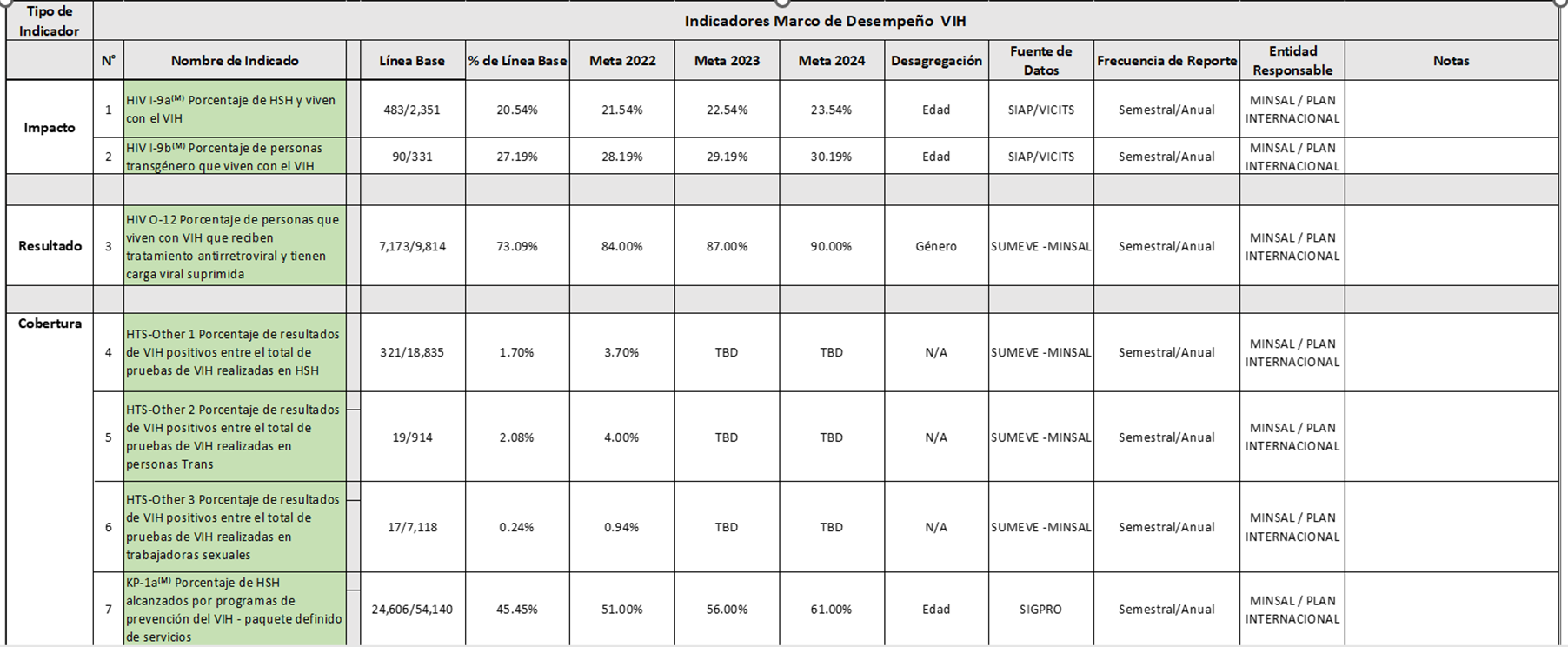 INDICADORES SUBVENCIÓN VIH 2022-2024
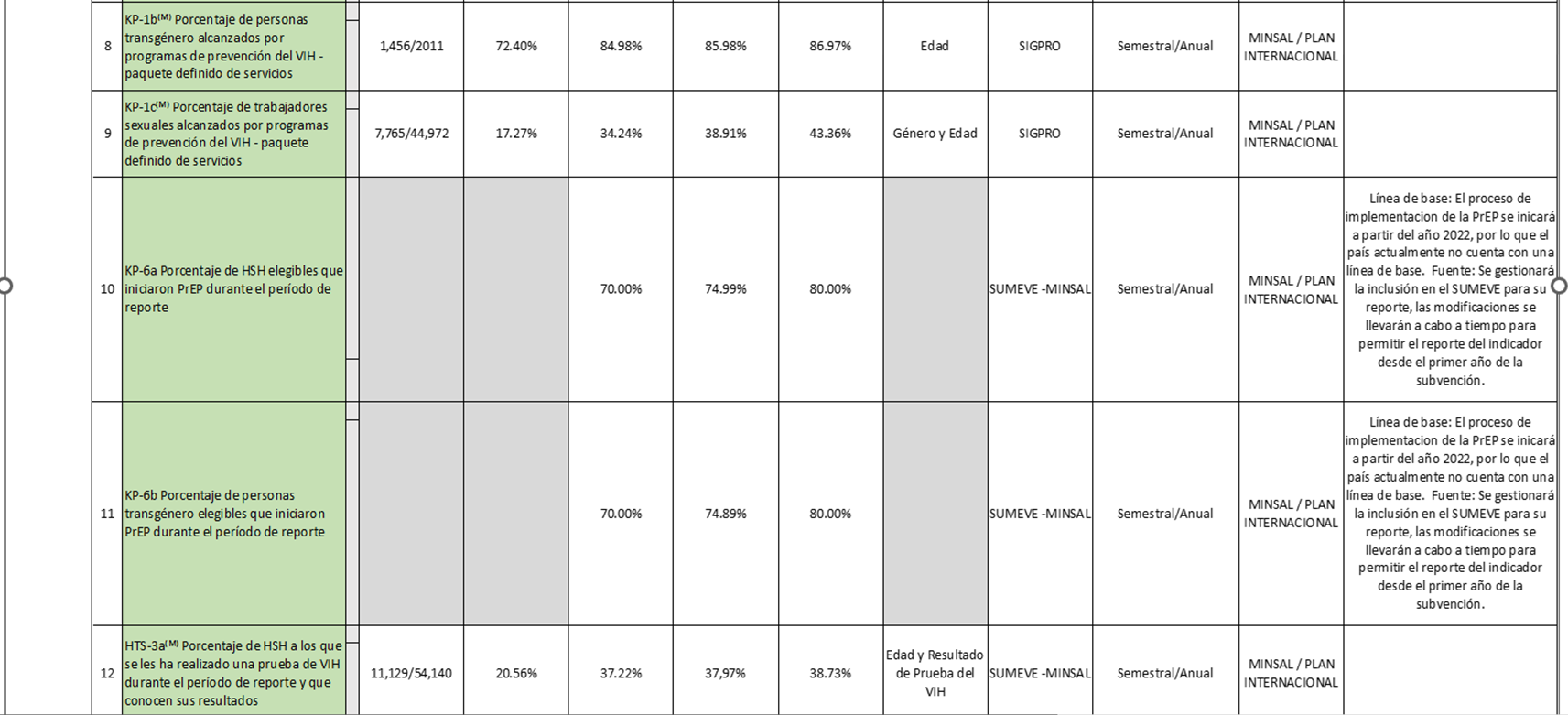 INDICADORES SUBVENCIÓN VIH 2022-2024
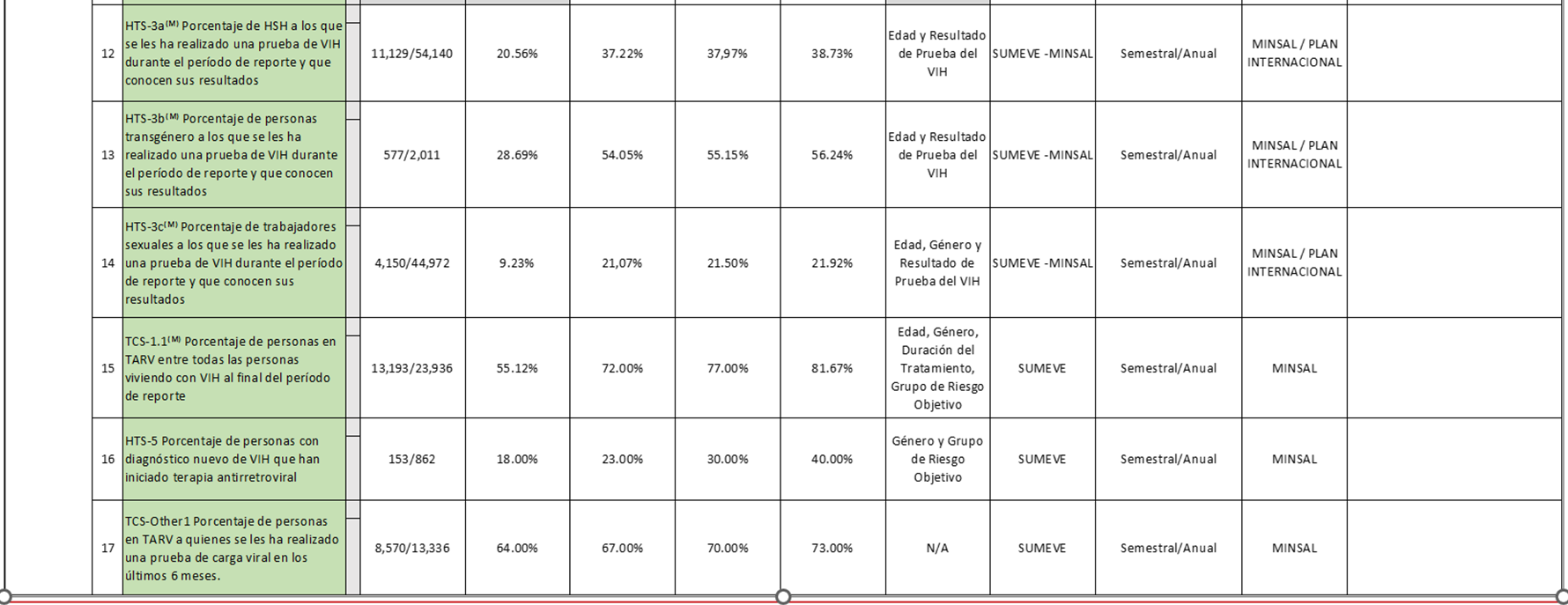 INDICADORES SUBVENCIÓN TB 2022-2024
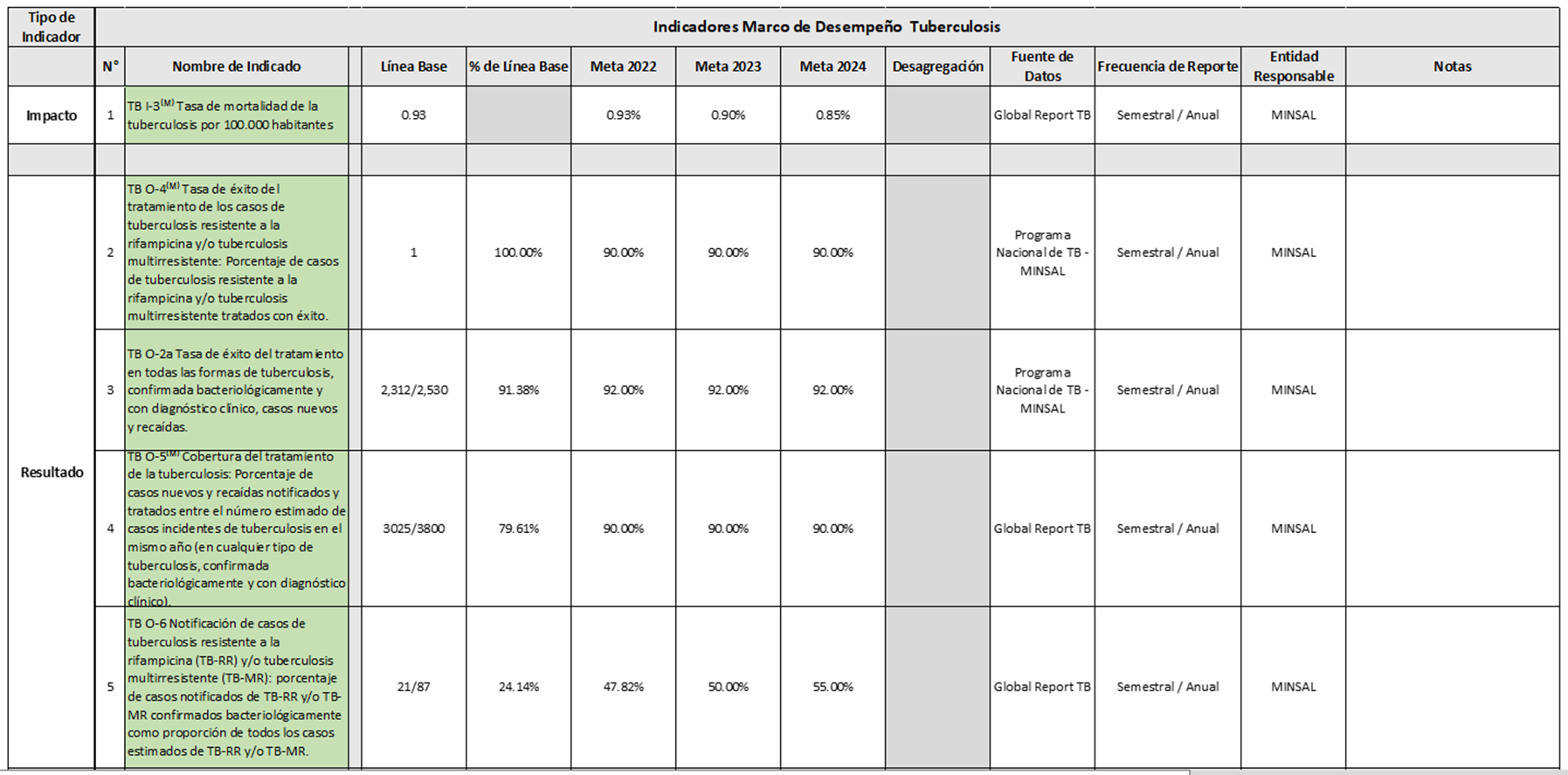 INDICADORES SUBVENCIÓN TB 2022-2024
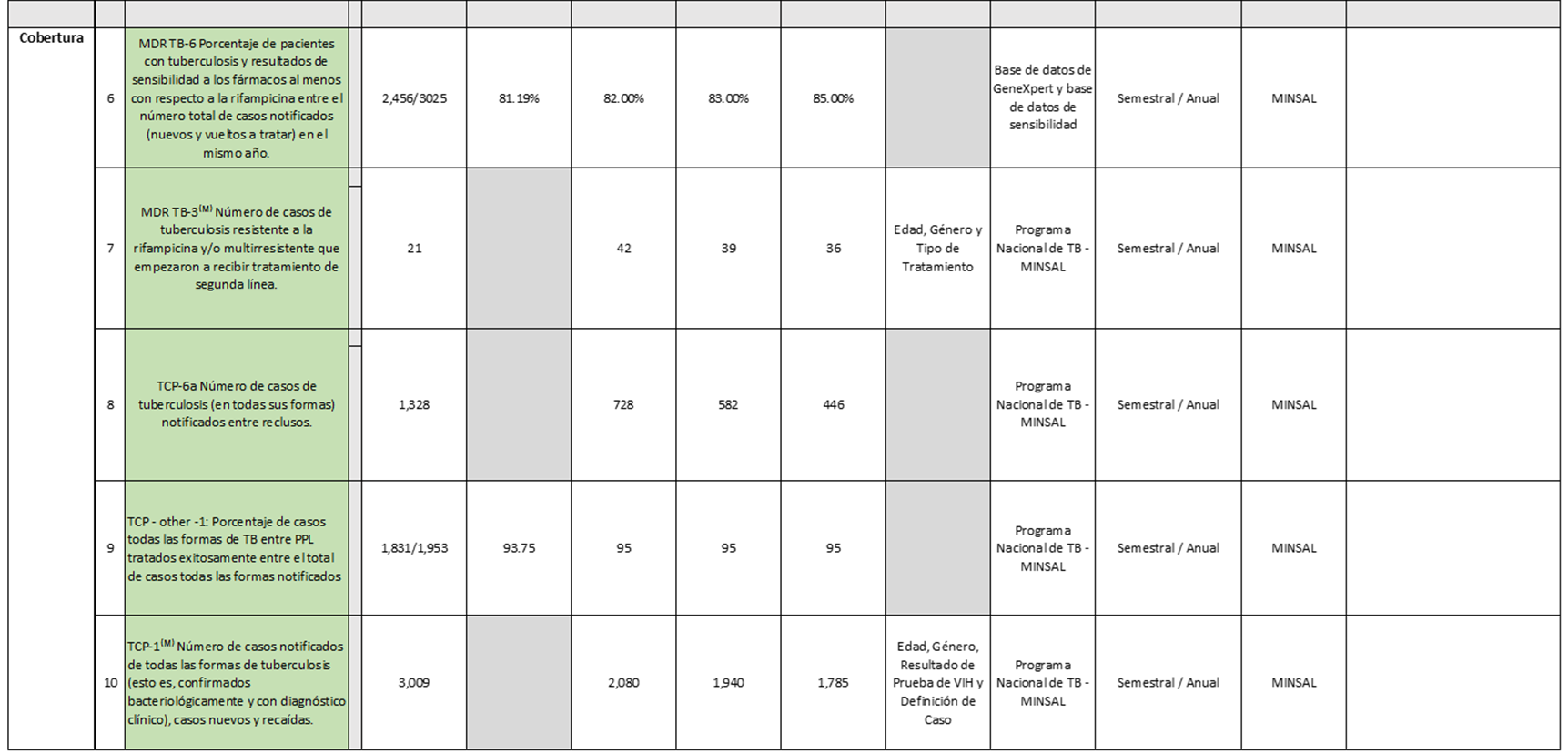 INDICADORES FINANCIEROS VIH Y TB 2022-2024
F1: Presupuesto y desembolsos del Fondo Mundial

F2: Presupuesto y gastos reales por modulo de la subvención

F3: Fuentes y usos
INDICADORES FINANCIEROS VIH Y TB 2022-2024
F1: Presupuesto y desembolsos del Fondo Mundial

F2: Presupuesto y gastos reales por modulo de la subvención

F3: Fuentes y usos
TABLERO DE MANDO
En este momento se ha iniciado un proceso de diseño de tablero de mando con el apoyo del responsable de la pagina web del MCP-ES, con el objetivo de contar con una Demo y hacer un pilotaje de la herramienta.